Центр исследований современного детства
Институт образования НИУ ВШЭ
Поддержка образовательных переходов в дошкольном образовании
Анастасия Константиновна Нисская
Центр исследований современного детства ИнОбр НИУ ВШЭ
Почему это действительно важно?
Переход -  не только состояние ребенка, оказавшегося в непривычной ситуации, но и вся совокупность усилий семьи, ребенка, детского сада, а также условий, предшествующих и сопутствующих вступлению в новый социальный (образовательный) контекст
Трудный период для ребенка: изменения социального, психологического , физиологического порядка [Костяк, 2008; Мухина, 1986; Цукерман, Поливанова, 1992]
Не организованный переход нивелирует то, что было развито в дошкольном возрасте [Magnuson, 2008]
Снижает благополучие и влияет на дальнейшую учебу  [Ahtola et al., 2011; Dumclus et al., 2014, Arnold, 2004; Dockett, Perry, 2007; Duncan et al., 2007].
Центр исследований современного детства ИнОбр НИУ ВШЭ
Характеристики перехода, связанные с дальнейшим благополучием и успешностью
Дети:
испытывают ощущение безопасности, защищенности и поддержки в школьной среде; 
проявляют социальную и эмоциональную устойчивость в школе, ощущают свою принадлежность к школьному сообществу; 
объединяются через позитивные отношения с педагогами и сверстниками; 
относятся к себе как к хорошим ученикам, демонстрируют склонность к обучению;
Родители:
имеют доступ к информации связанной с переходом
вовлечены в школьную жизнь,  участвуют в мероприятиях, общаются с учителями
отношения между родителями и школой построены на обоюдности, ответственности, взаимном уважении и отзывчивости
Педагоги:
хорошо подготовлены и уверены в том, что могут успешно спланировать начало школьного обучения
[Nolan et al., 2009]
Центр исследований современного детства ИнОбр НИУ ВШЭ
Психологическая готовность – важнейшее условие мягкого перехода
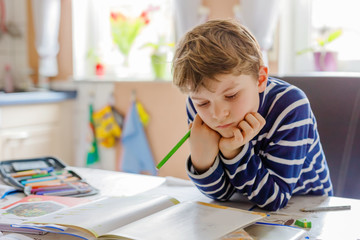 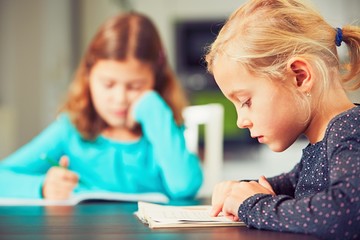 [Божович, 2008;
Венгер, Венгер 1994; Венгер, 2007; Галигузова, Смирнова, 1992; 
Выготский, 1984;
Кравцова, 1995;
Эльконин, 1989]
Центр исследований современного детства ИнОбр НИУ ВШЭ
… но не определяет полностью благополучие
[Божович, 2008; Венгер, 2007; Гордеева, 2013; Костяк, 2008; Поливанова, Цукерман, 2010; Прихожан, 2007]
Переход – совокупность усилий
Центр исследований современного детства ИнОбр НИУ ВШЭ
Центр исследований современного детства ИнОбр НИУ ВШЭ
Сегодня в фокусе – согласованность усилий
Преемственность педагогических практик  у педагогов и родителей
Общее понимание между педагогами (в Москве – Центр ДиНо)
Баланс и согласованность программ в ДО и школе
Общее понимание у педагогов индивидуальных особенностей детей и их образовательного опыта
Выравнивание условий работы у педагогов ДО и школы
Гибкое и отзывчивое общение с семьей и ребенком
Сотрудничество педагогов, администрации, родителей, сообществ, основанное на уважении и доверии 
[OECD (2017). Starting Strong V: Transitions from Early Childhood Education and Care to Primary Education, Starting Strong, OECD Publishing, Paris.]
Центр исследований современного детства ИнОбр НИУ ВШЭ
МЭО 2020/2021 «Организация благополучных образовательных переходов в раннем возрасте»
Каков дошкольный образовательный опыт детей (поддержка адаптации к саду и усилия сада по подготовке к школе)? 
Каковы ожидания и потребности с т.з. семьи?
Согласованы ли представления семьи и образовательной организации?
Центр исследований современного детства ИнОбр НИУ ВШЭ
Ранний образовательный опыт и подготовка
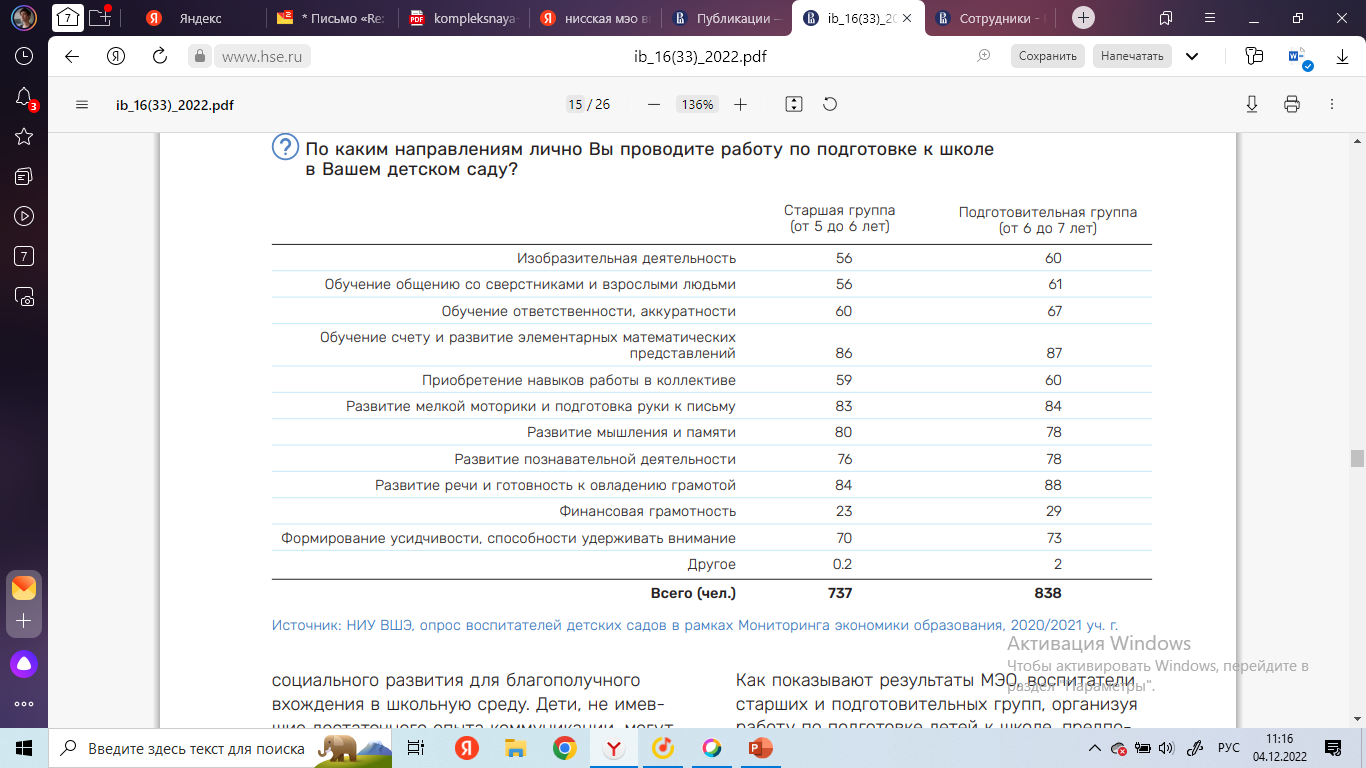 87% детей имеют длительный опыт посещений сада 
Занятия по подготовке в большинстве садов проводятся бесплатно
Мало доступны специалисты, помимо воспитателей, при том, что 23% детей нуждаются в психологической поддержке
Треть старших дошкольников ходят на подготовительные к школе занятия 
Более 85% педагогов используют игровые формы, подходящие дошкольникам
14% воспитателей говорят, что есть занятия с другими специалистами (в т.ч. психологом)
Центр исследований современного детства ИнОбр НИУ ВШЭ
Запрос и ожидания семьи
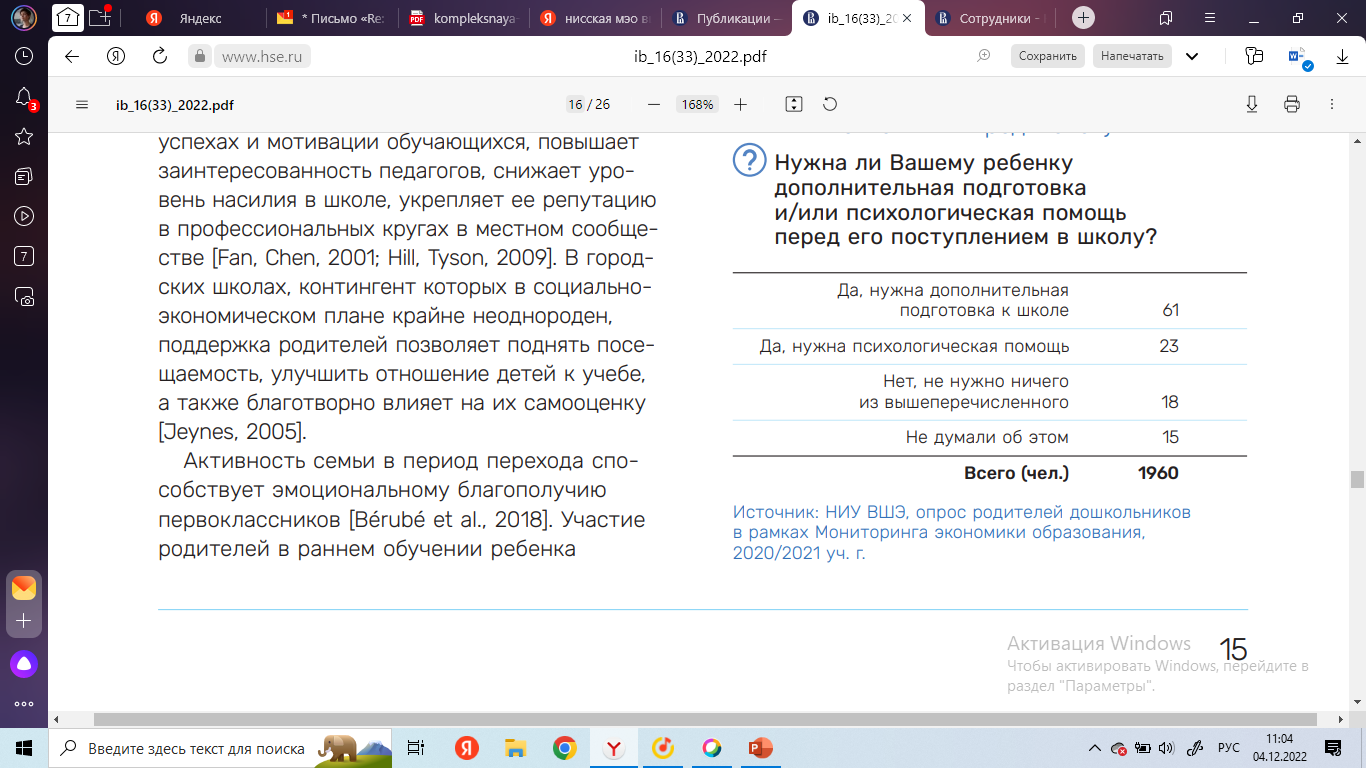 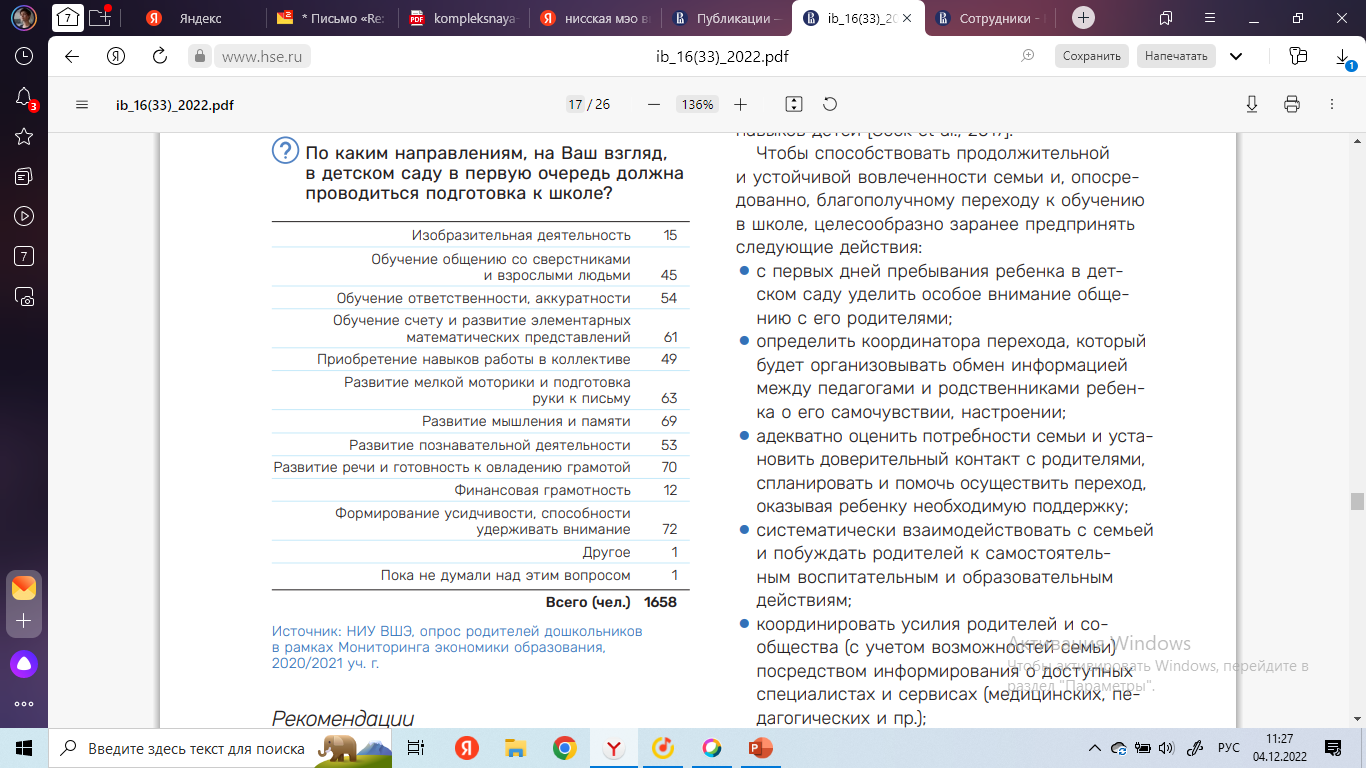 Центр исследований современного детства ИнОбр НИУ ВШЭ
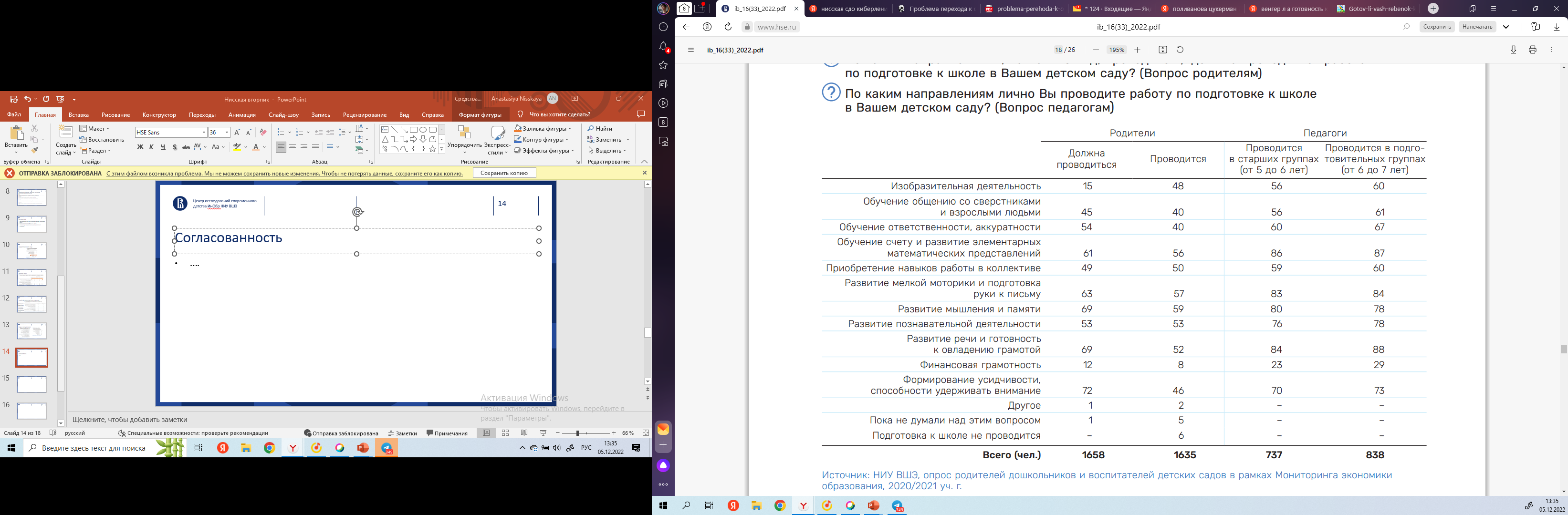 Согласованность
Центр исследований современного детства ИнОбр НИУ ВШЭ
Удовлетворенность родителей
55% родителей горят об улучшении качества подготовки к школе,
42% - о неизменности
4% - об ухудшении
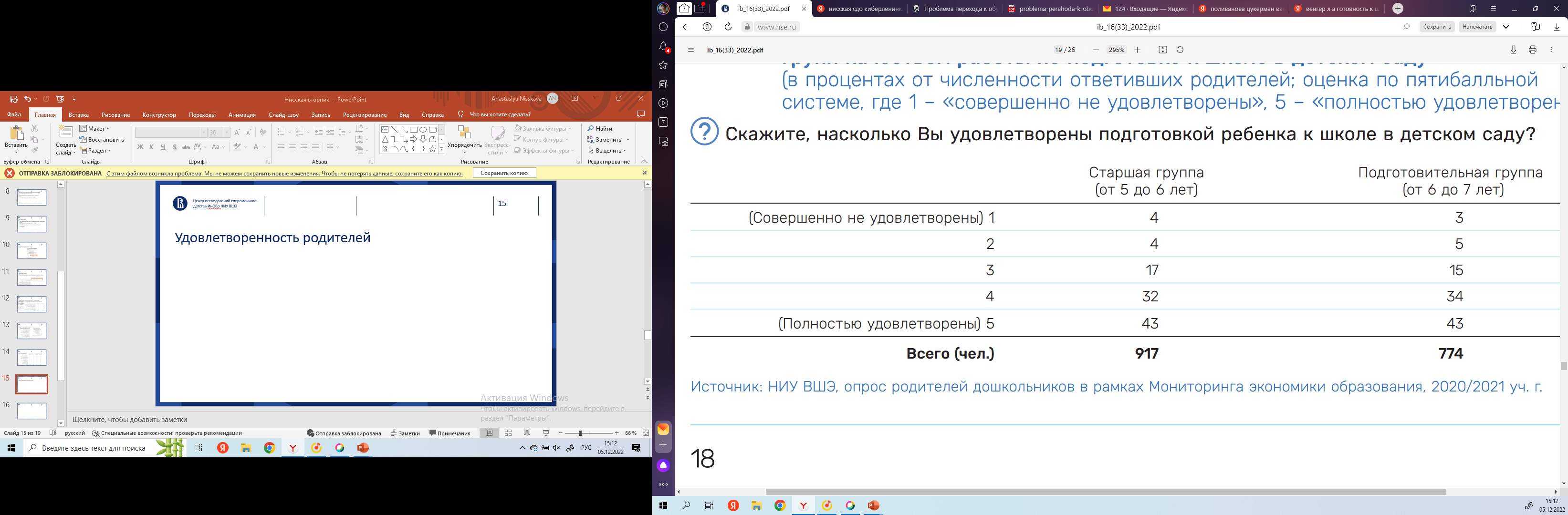 Центр исследований современного детства ИнОбр НИУ ВШЭ
Выводы:
Подготовка к переходу в школу чаще всего заключается в развитии мышления, памяти, речи и готовности к овладению грамотой, обучение счету, совершенствование мелкой моторики.  Навыкам взаимодействия со сверстниками, работы в коллективе уделяется относительно мало внимания. 
В целом можно отметить общность представлений семьи и педагогов о том, как должна быть организована работа по подготовке к школе: приоритетными выступают развитие мышления, памяти, речи и готовности к овладению грамотой, формирование усидчивости и внимания (что согласуется с усилиями педагогов). Удовлетворенность родителей высока. 
По ряду вопросов выявлены расхождения – родители говорят о необходимости психологической поддержки, а ее практически нет; родители  хотят, что бы формированию усидчивости, обучению ответственности, аккуратности, счету, финансовой грамотности, развитию мышления, памяти, речи уделялось больше внимания. 
Это может свидетельствовать не только о недостаточных усилиях педагогов, но и о целесообразности просвещения родителей, большей открытости сада, усилению коммуникации. Согласованность приоритетов семьи и ДОО, при которой совпадают наиболее часто реализуемые и наиболее желаемые направления деятельности, окажется весьма эффективным способом улучшения взаимопонимания между семьей и детским садом